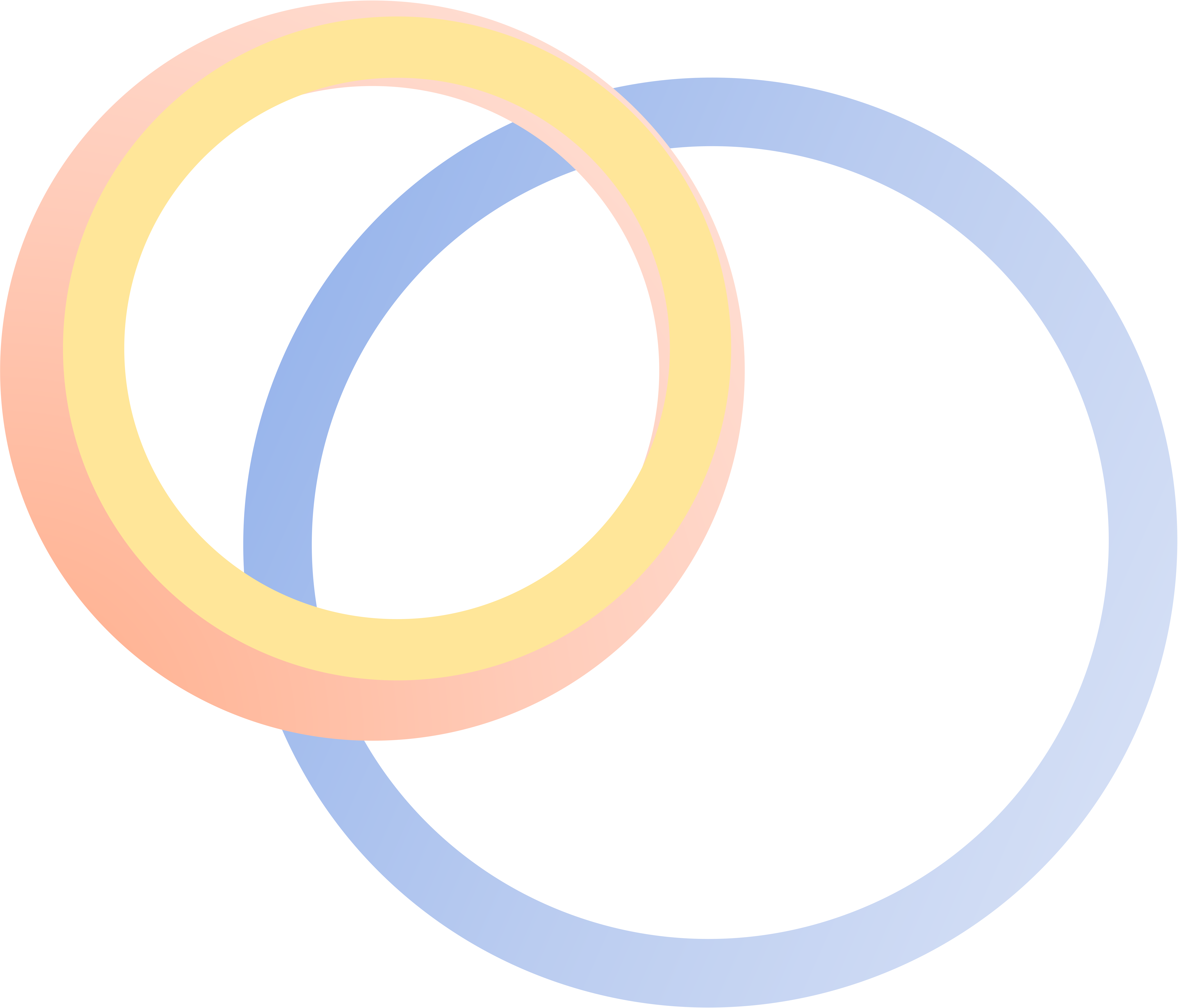 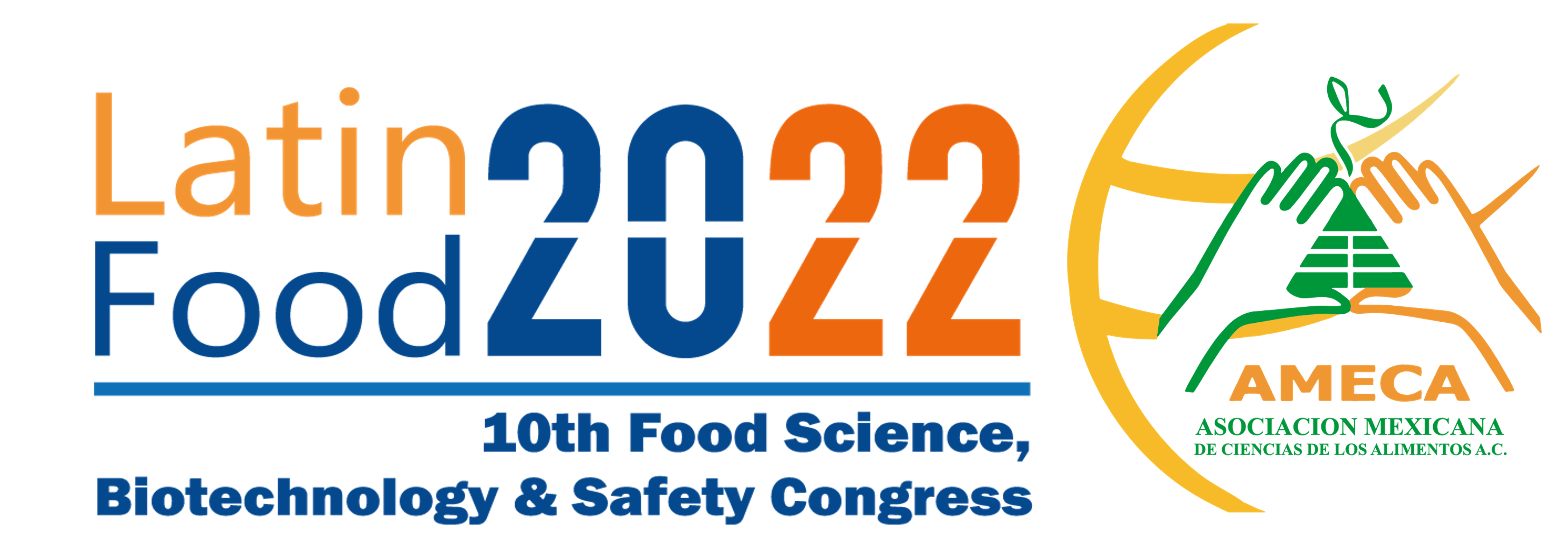 LOGO
TITLE TITLE TITLE TITLETITLE TITLETITLE TITLE TITLE TITLETITLE TITLETITLE TITLETITLE TITLETITLE TITLE TITLE TITLE
Anay-Martínez, L.M.1,2*, Pérez-Lópex, A2., Vargas-Pulid, A3., & Monteño-ÑAzquez, E.1
1*Xxxxxxx Xxxxxxxx xx Xxxxx City, Country. 2Xxxxxxxx xx Xxxxxxxxxx, City, Country. 3Xxxxxxxx xx Xxxxxxx, City, Country. Email: name@organization.com
RESULTS AND DISCUSSION
INTRODUCTION
In this section present the main results of this work.












Figure 1. Xxxxx xxxxx xxxx xx xxxxx.




Table 1. Xxxxxx xxxx xx xxxxx.
In this section explain a brief overview of the work including the based citations.
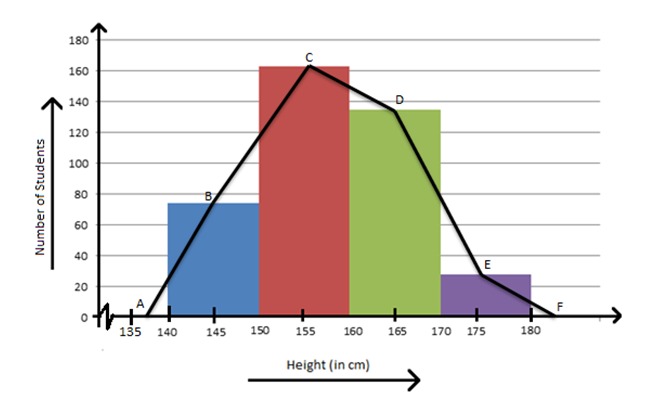 OBJECTIVE
Describe the aim of this work.
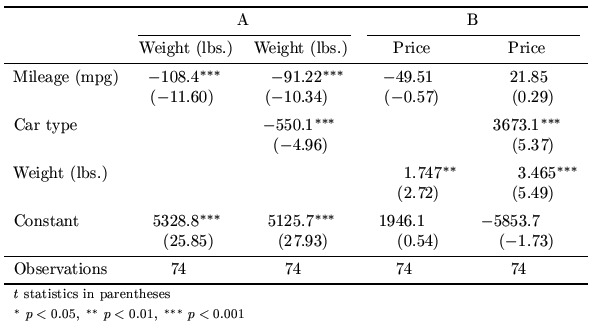 MATERIALS AND METHODS
Describe the materials and methods used in this work.
















Use of a diagram is suggested.
CONCLUSION
Present  the conclusions of this work.
REFERENCES
Present the referenes using APA format.